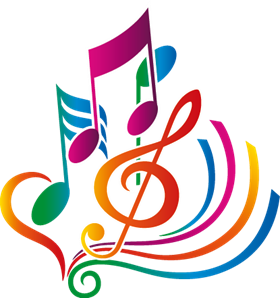 Clases Música 6° Año Básico PPT 4
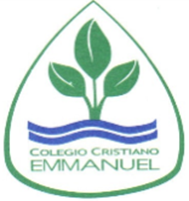 Kahoot
Sebastián C.
Ezequiel
Maite
1°
Cualidades del Sonido
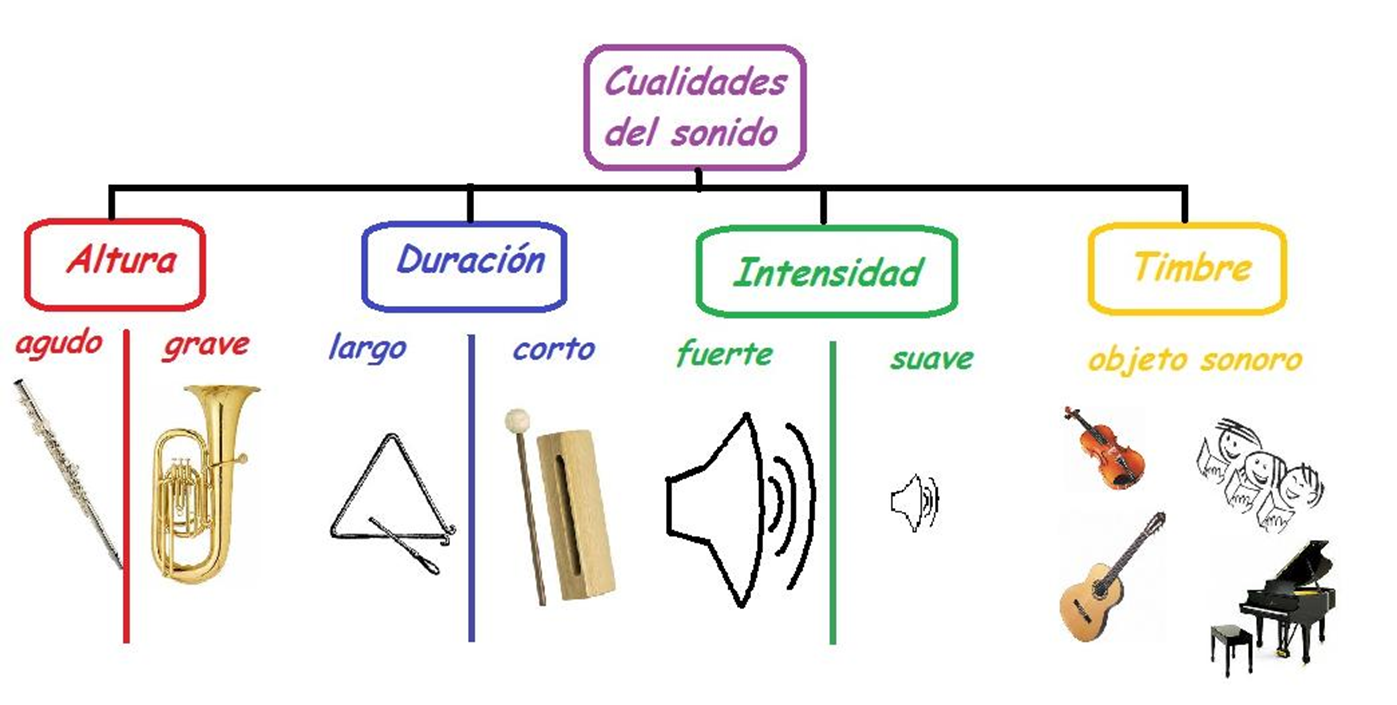 Duración
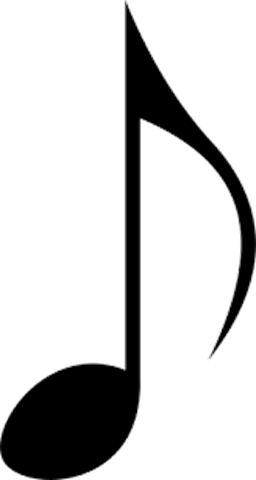 Es la prolongación del sonido en el tiempo.
Sonidos largos o cortos. Según cuál sea la fuente que los produzca, los sonidos pueden alargarse de forma ininterrumpida o acortarse.
La duración en la música son las figuras rítmicas.
Duración = Figuras rítmicas
El ritmo en la música se refiere a la frecuencia de repetición de intervalos regulares de sonidos largos y breves en una canción. 
	El ritmo se define como la organización de tiempos que perciben los oyentes como una estructura musical rítmica. 
	Esta sucesión temporal se ordena en nuestra mente, percibiendo de este modo una forma rítmica de una canción.
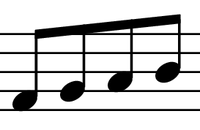 Partes de una corchea
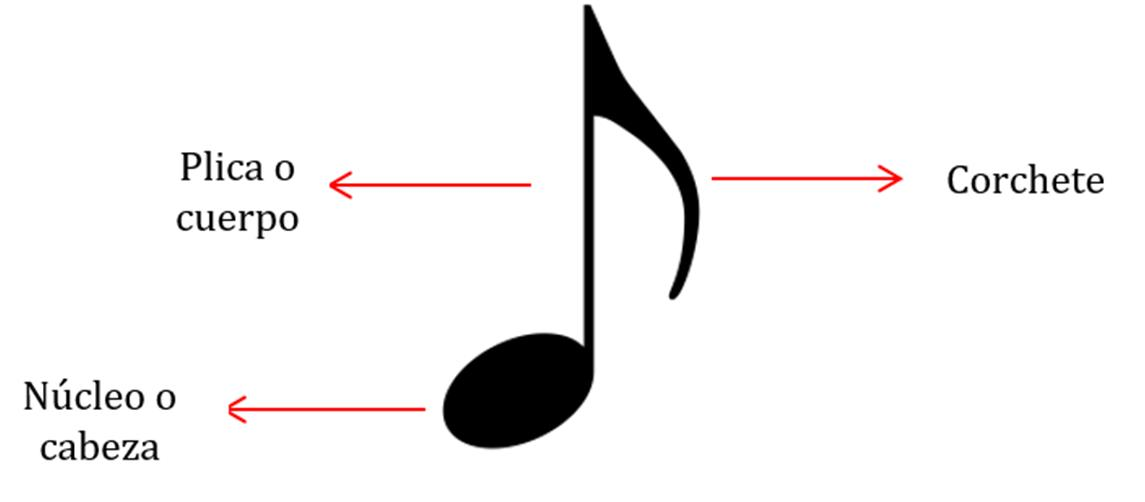 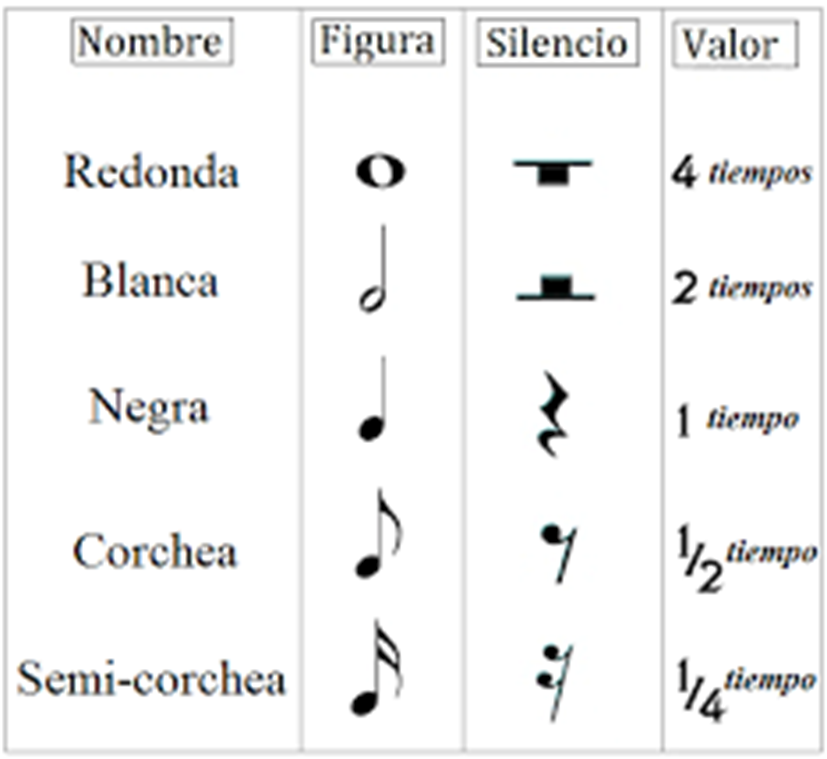 Figuras rítmicas
¿Las conoces?
Siiii, las conozco
Actividad Musical
Escribe el valor de las figuras rítmicas en tiempos,
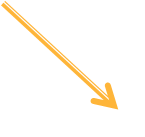 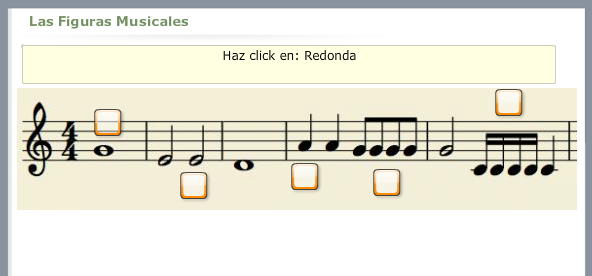 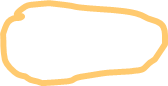 Continuación…
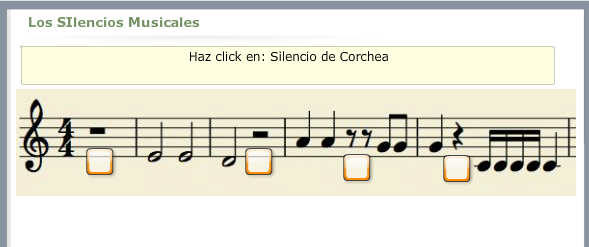 John
The correct answer is:
Percusión Rítmica
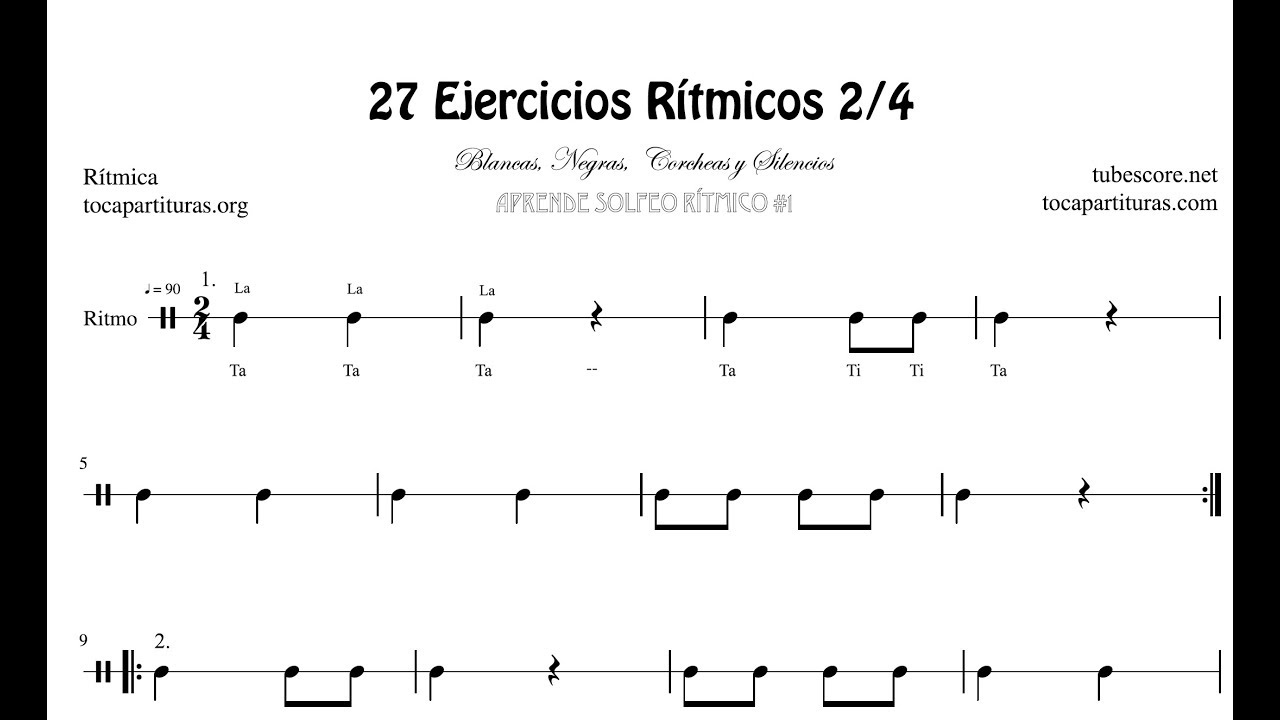 Percusión
Repasando la percusión de ritmos
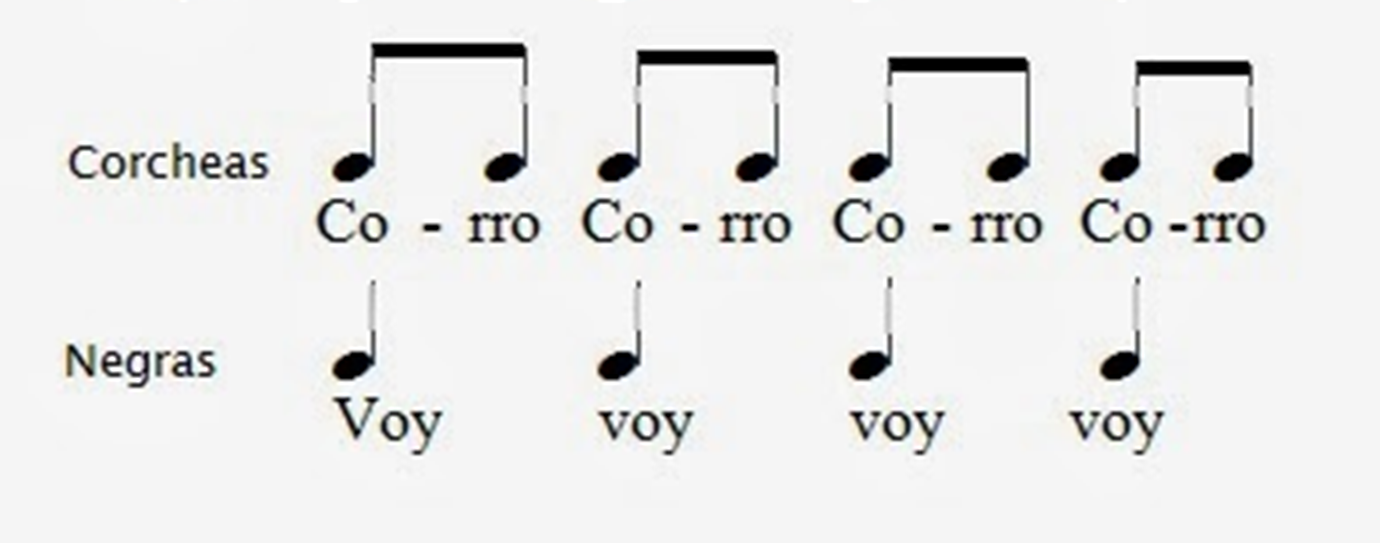 The correct answer is:
The letter M
01
Observa el video
https://youtu.be/4vZ5mlfZlgk
02
Observar video
https://youtu.be/cHad-I5AJT0
03
Observa el video
https://youtu.be/vRSJijhRIOs
Observa el video
https://youtu.be/FUImCNzyVJg
The correct answer is:
Desarrollo de un Ritmograma
E
A
P
C
R
G
Asignar 
palabras
Escribir 
figuras
Grabar
Comprobar
Percutir
Repasar
Repasar y ejercitar!!!
Mi Ritmograma:
https://youtu.be/yOb6247niG8
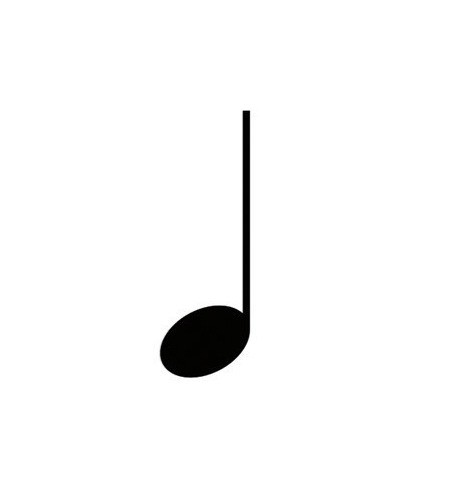 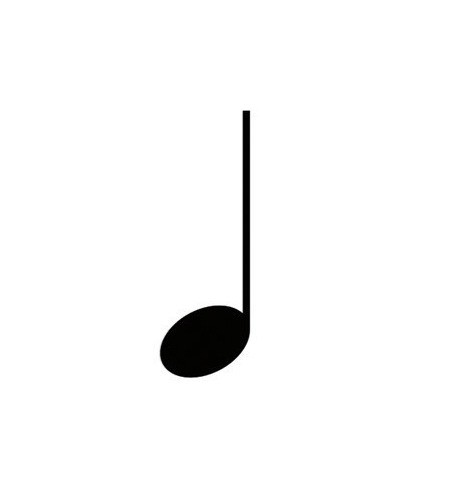 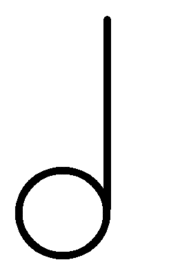 Ojito de agua
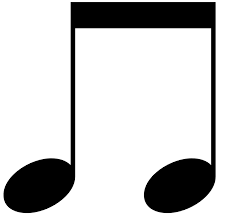 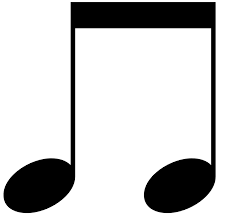 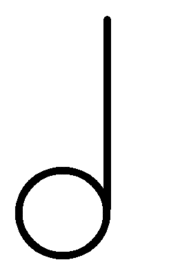 Observa el video:
https://youtu.be/uzXpvILRMog
The correct answer is:
Light
Organización del Ritmograma
Comenzar Pronto!!!!
Ver el ritmo
Repasar!!!
Verificar ritmo y música
Elegir la música
Gracias